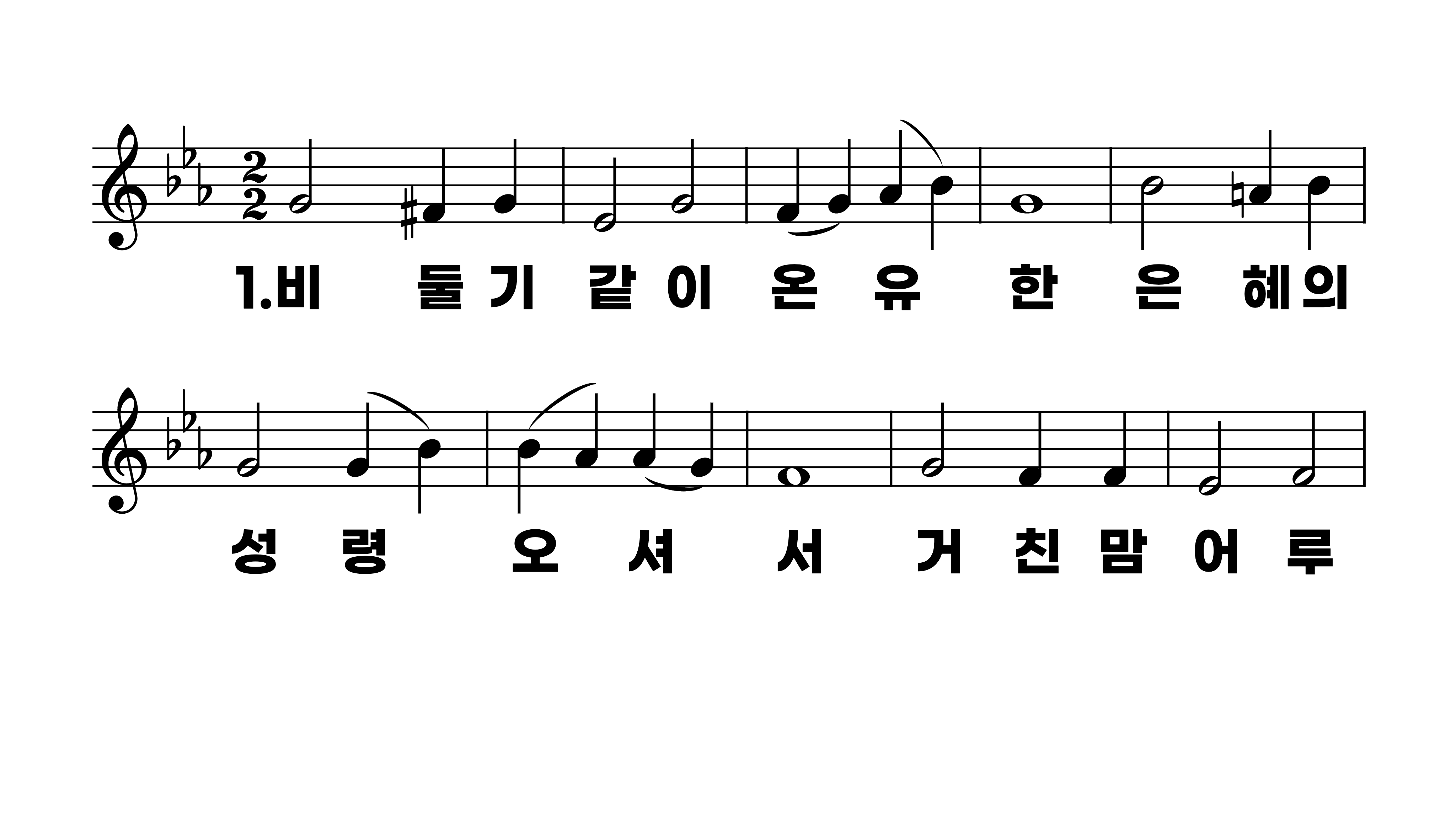 187장 비둘기같이 온유한
1.비둘기같이
2.진리의빛을
3.주님과동행
4.연약한나를
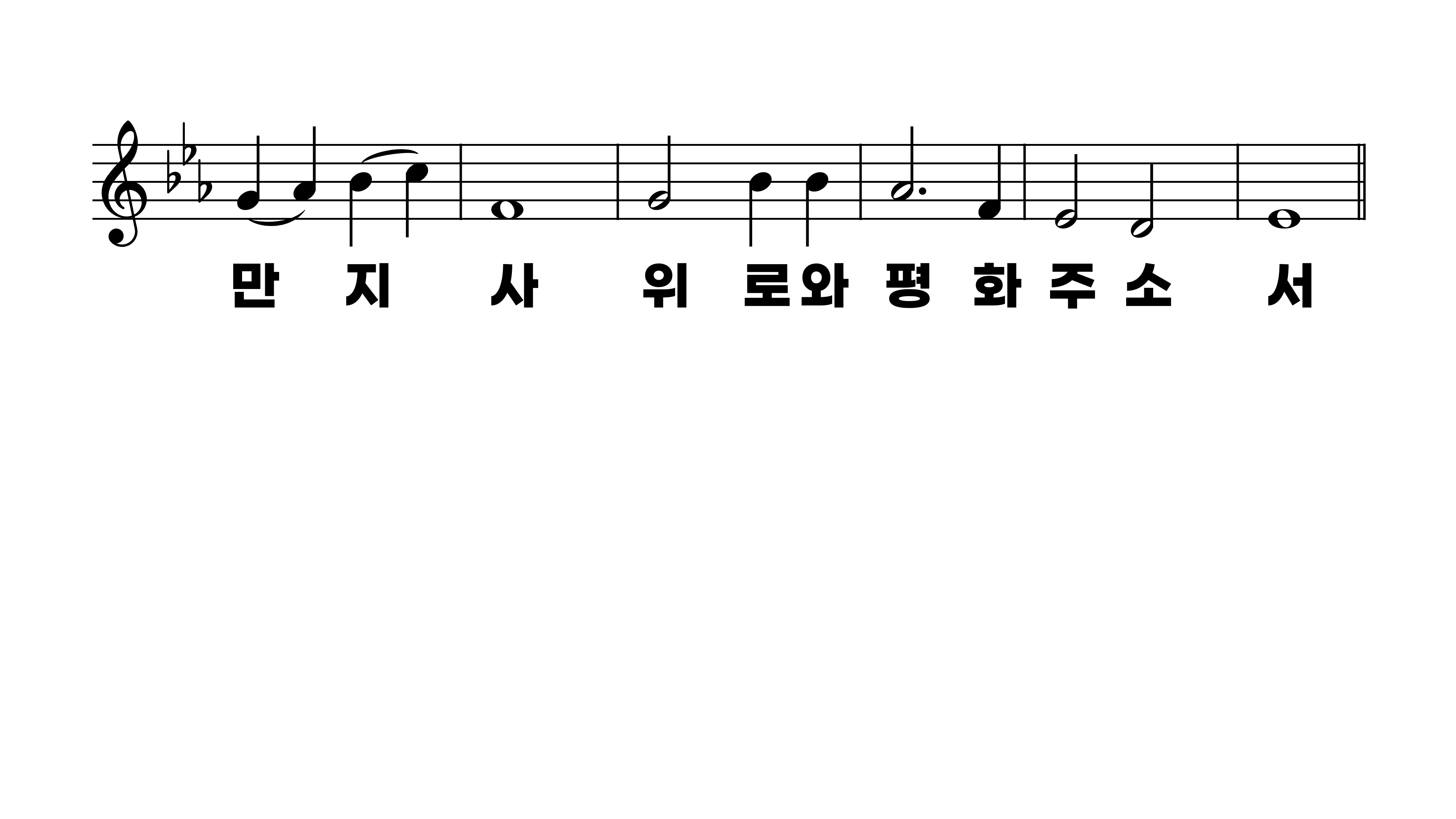 187장 비둘기같이 온유한
1.비둘기같이
2.진리의빛을
3.주님과동행
4.연약한나를
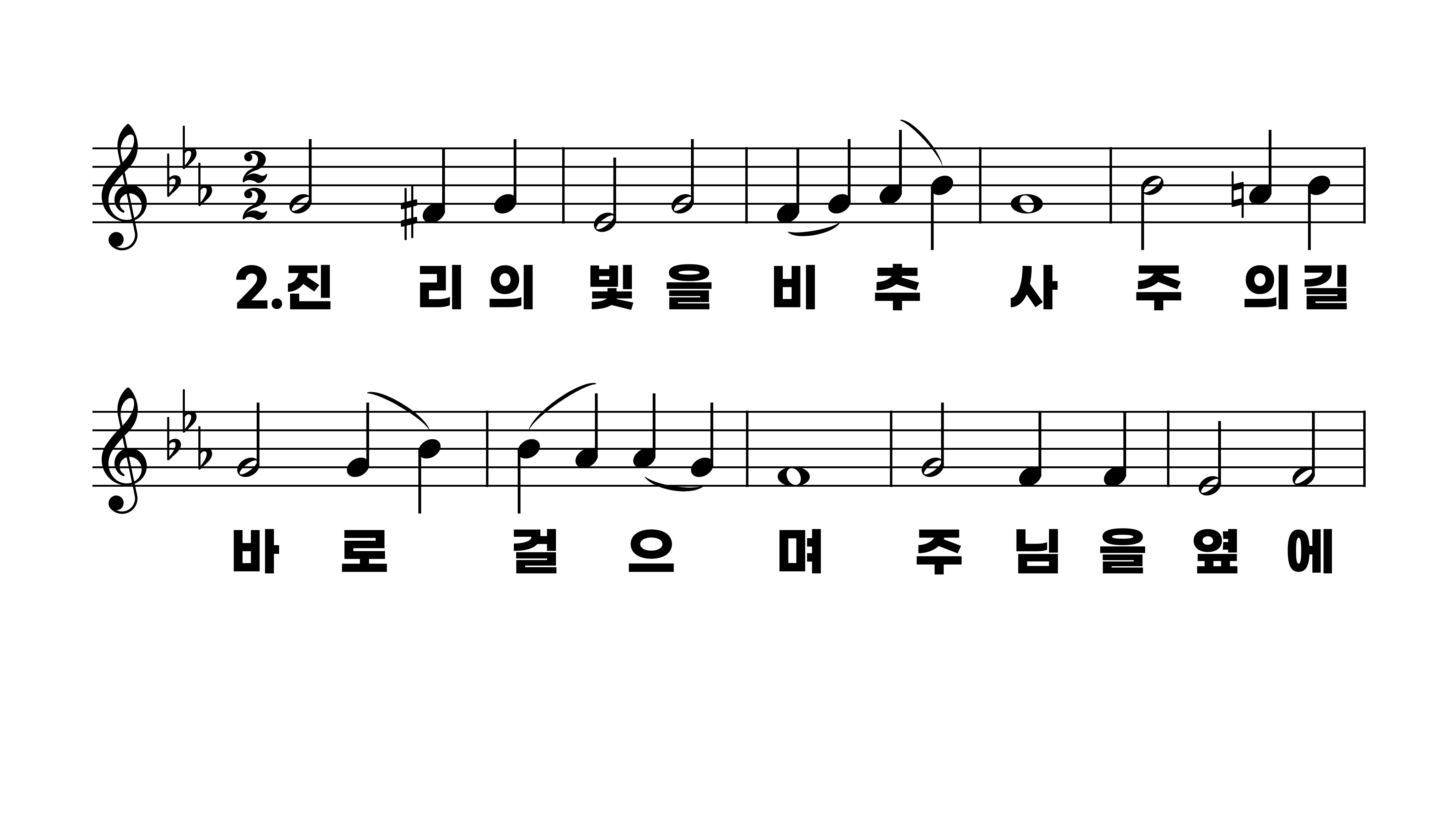 187장 비둘기같이 온유한
1.비둘기같이
2.진리의빛을
3.주님과동행
4.연약한나를
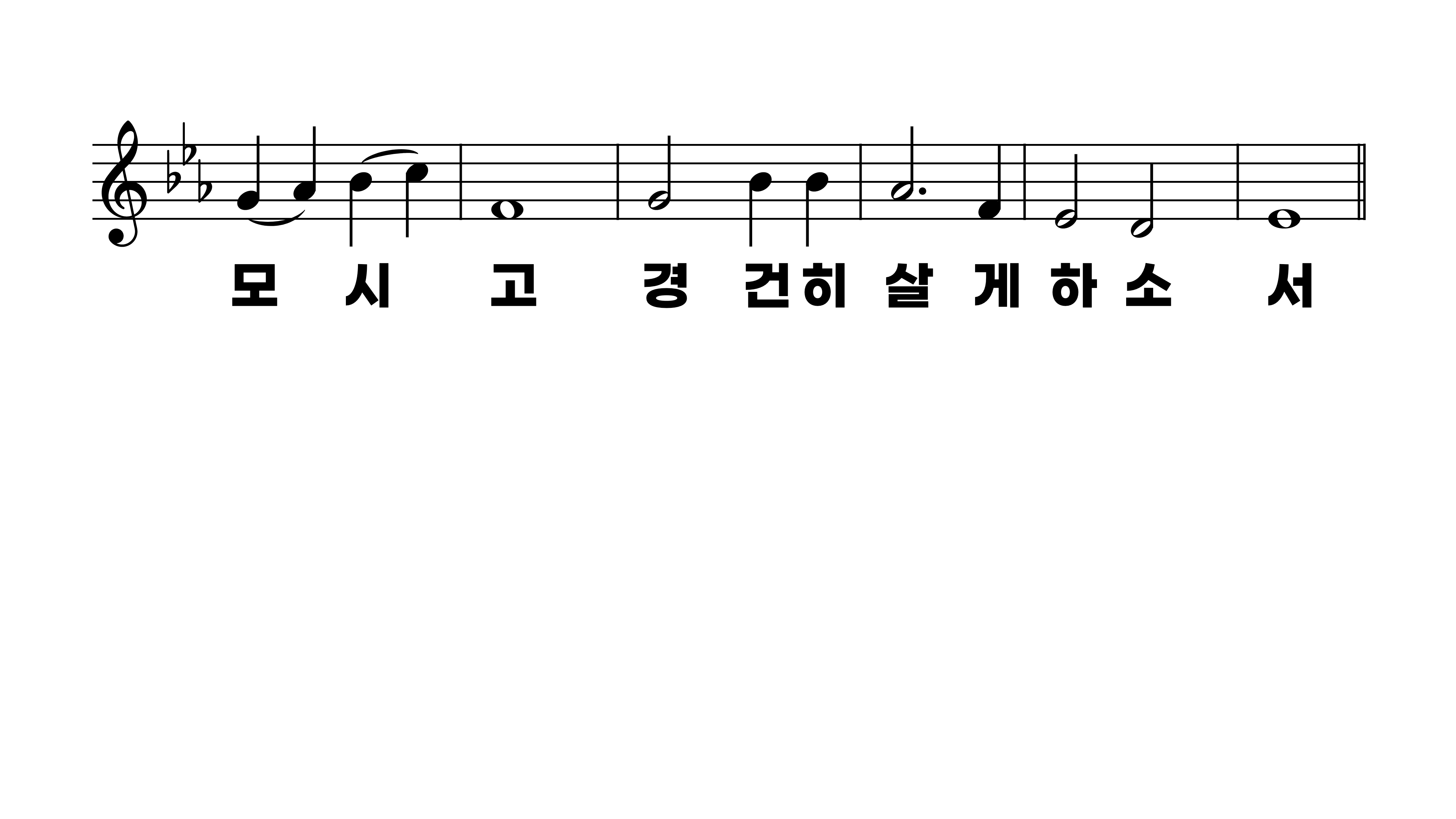 187장 비둘기같이 온유한
1.비둘기같이
2.진리의빛을
3.주님과동행
4.연약한나를
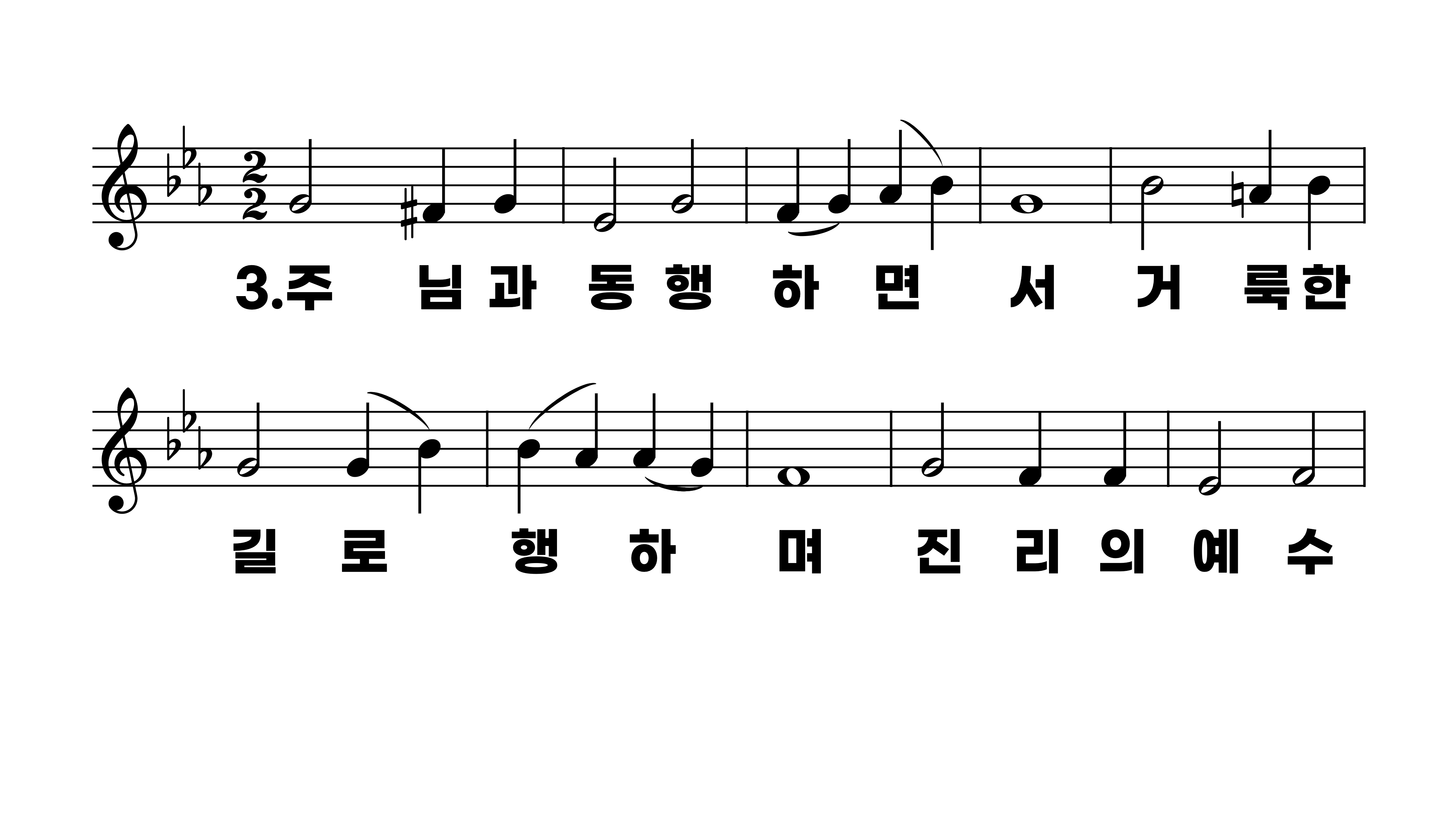 187장 비둘기같이 온유한
1.비둘기같이
2.진리의빛을
3.주님과동행
4.연약한나를
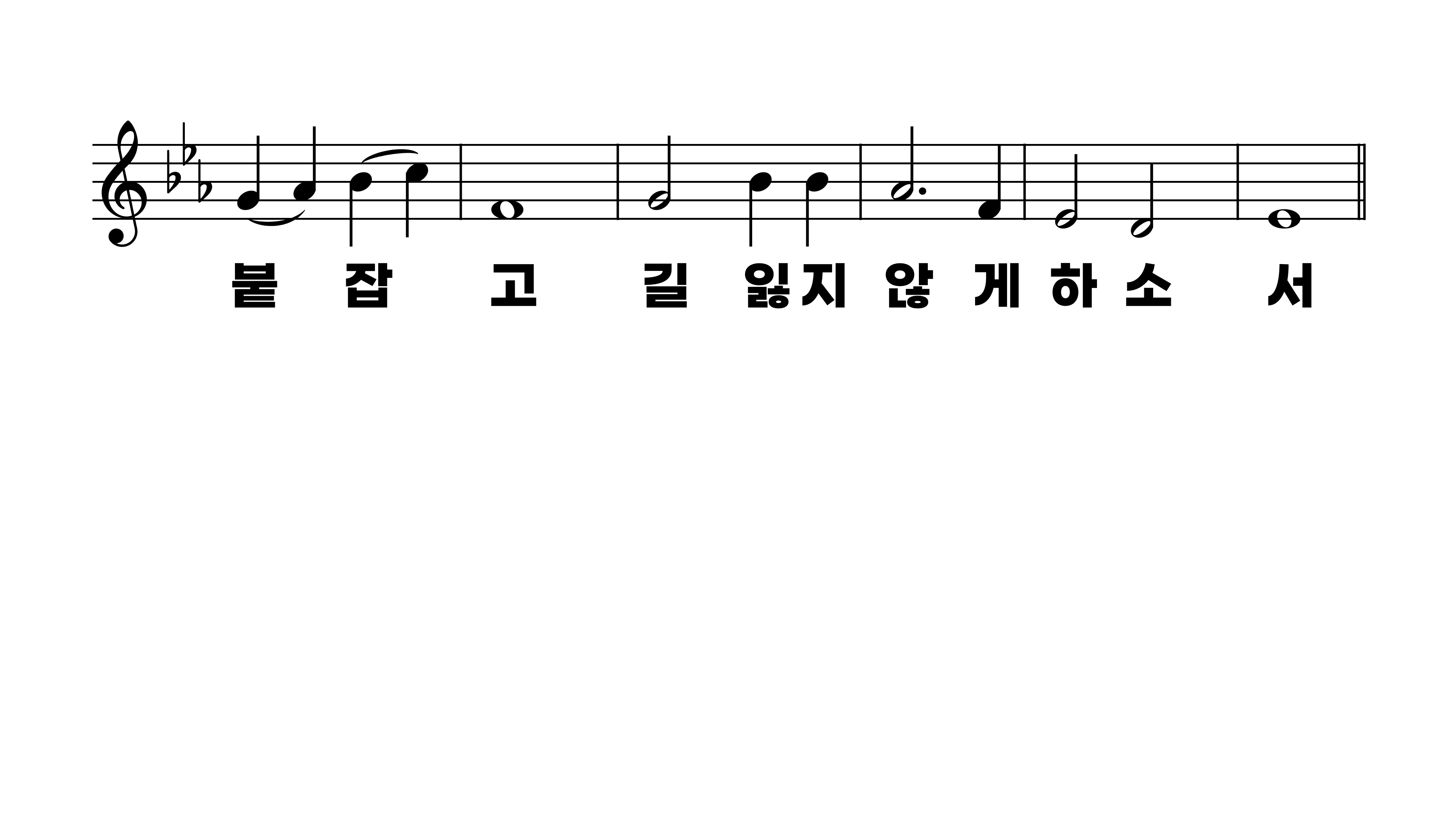 187장 비둘기같이 온유한
1.비둘기같이
2.진리의빛을
3.주님과동행
4.연약한나를
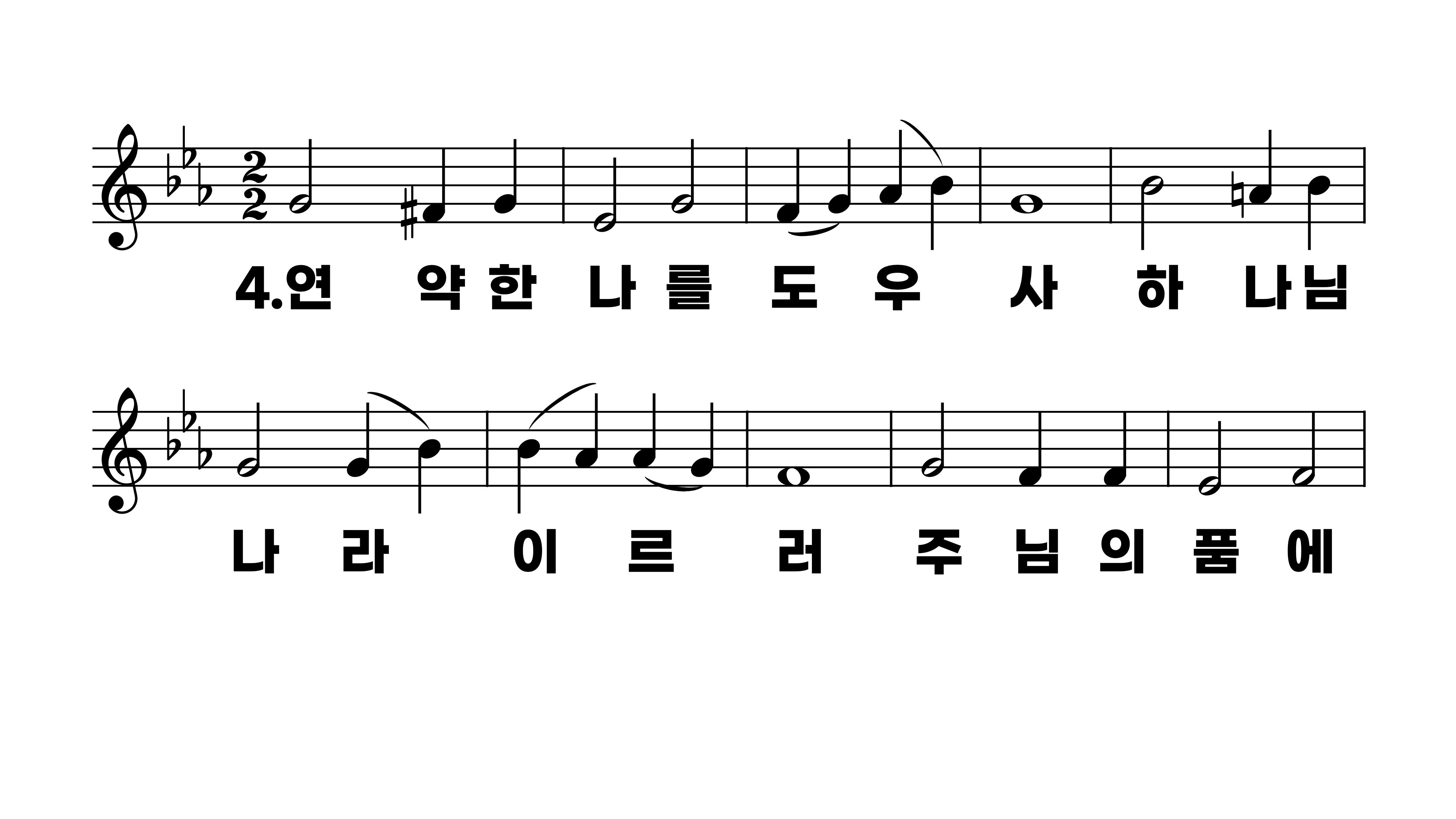 187장 비둘기같이 온유한
1.비둘기같이
2.진리의빛을
3.주님과동행
4.연약한나를
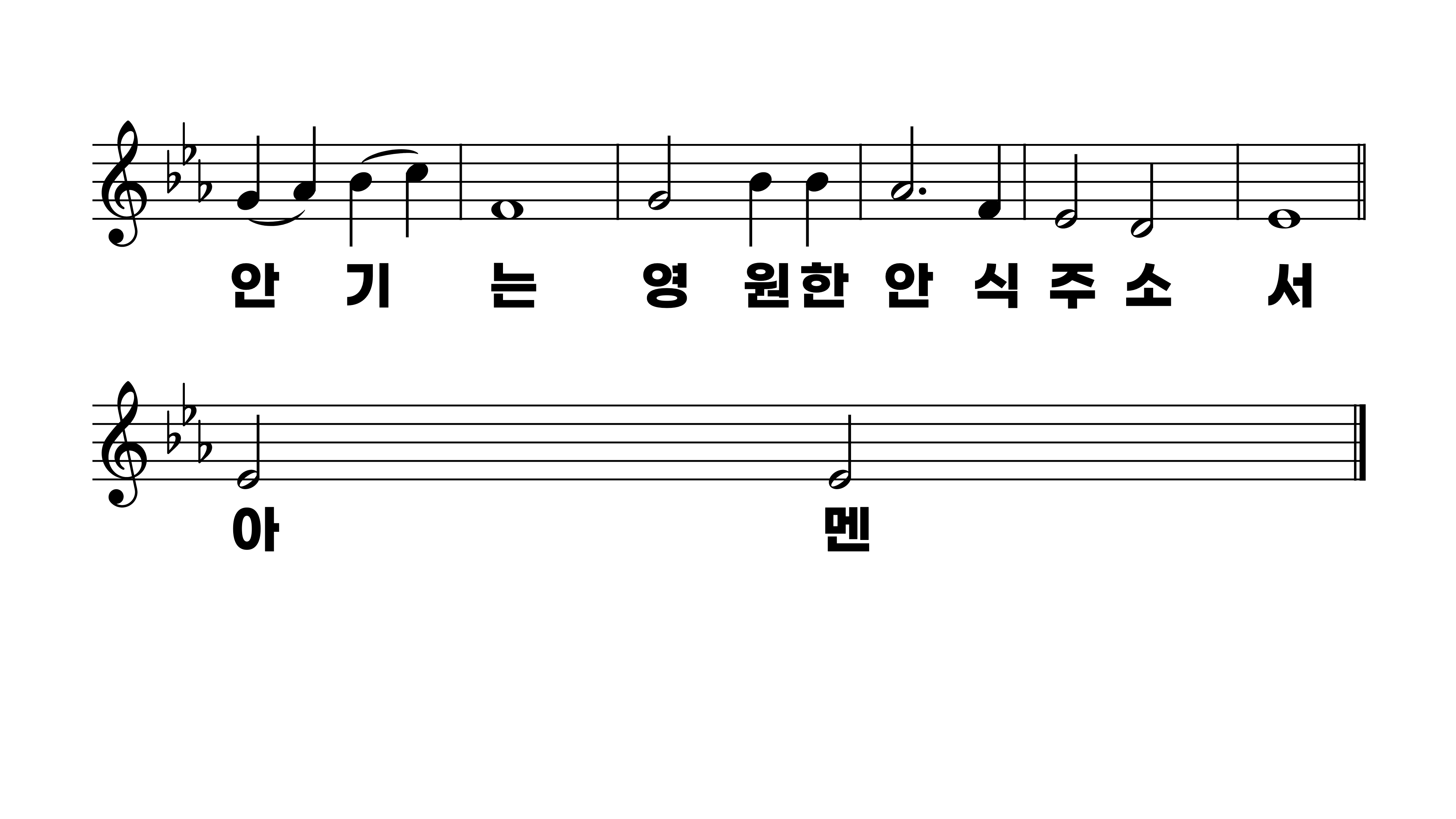 187장 비둘기같이 온유한
1.비둘기같이
2.진리의빛을
3.주님과동행
4.연약한나를